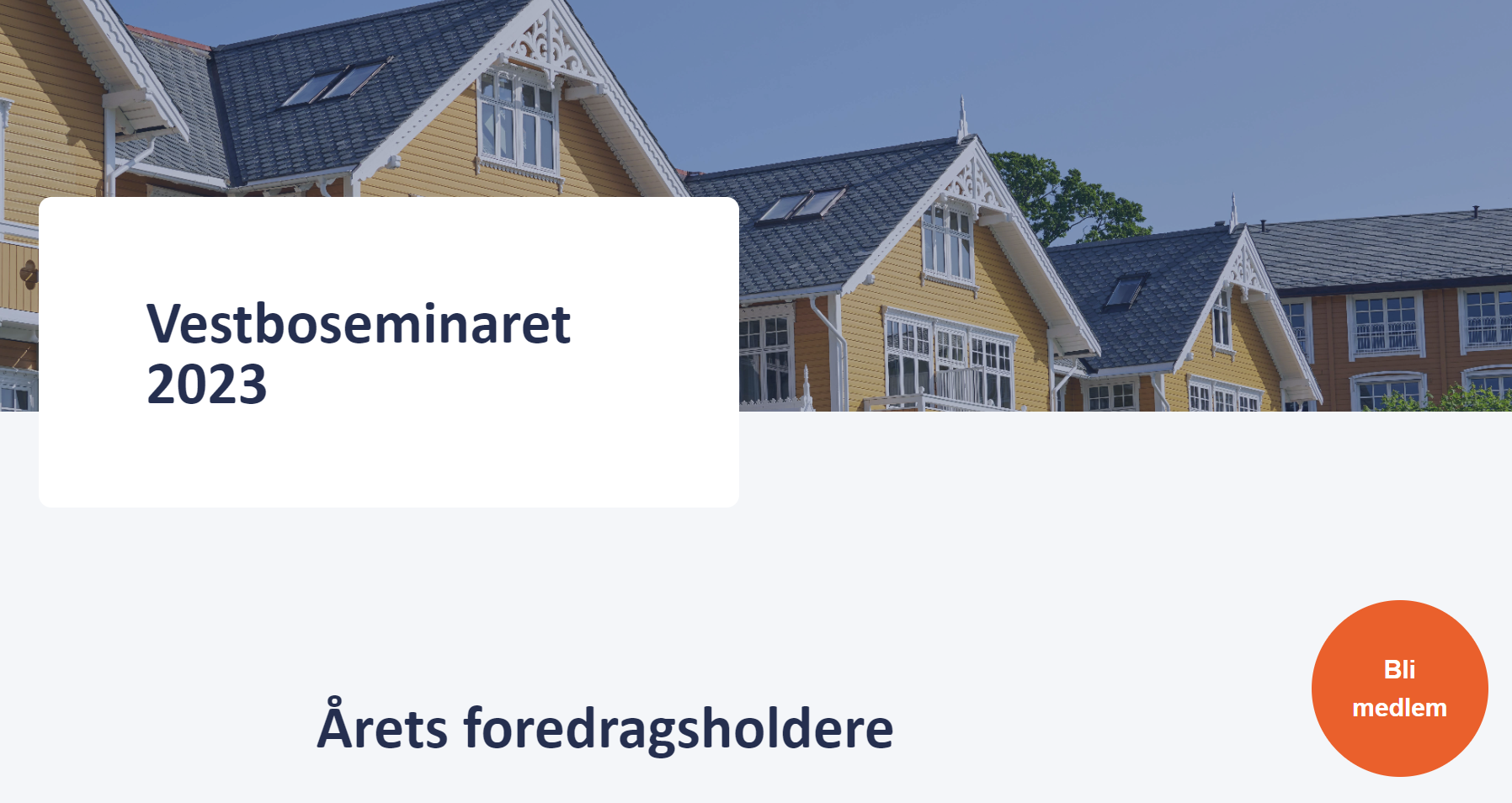 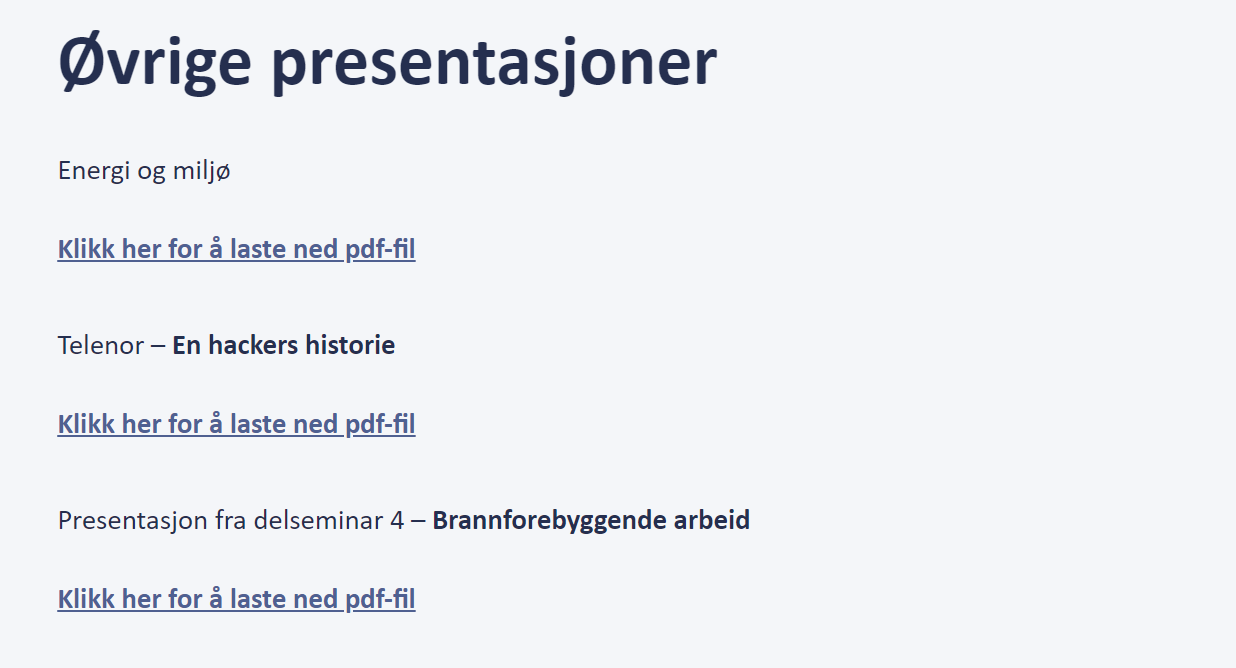 Vestbo Quiz
Premiedryss
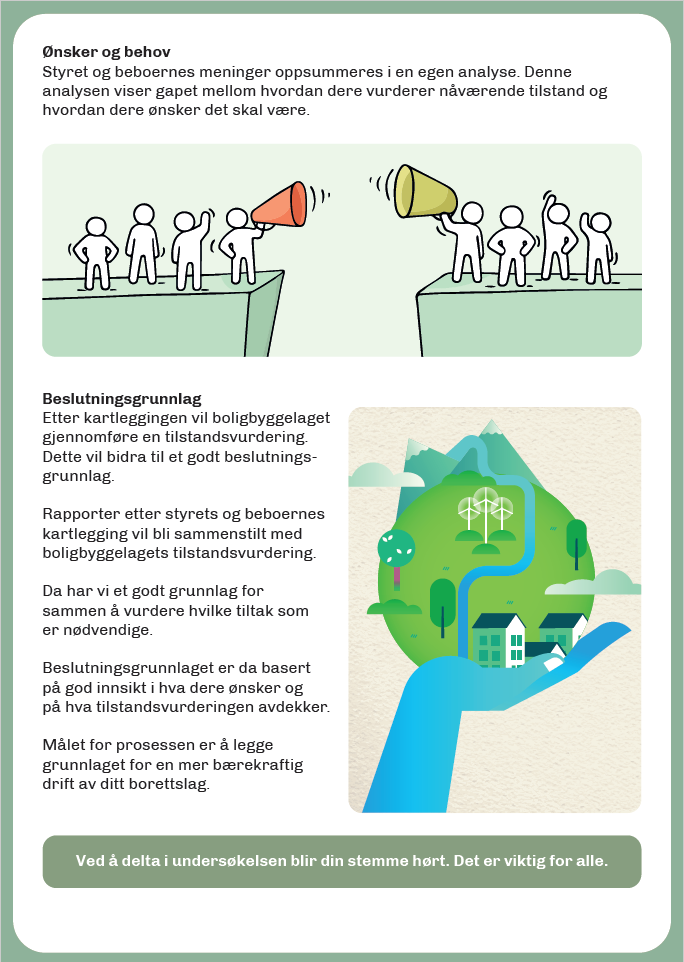 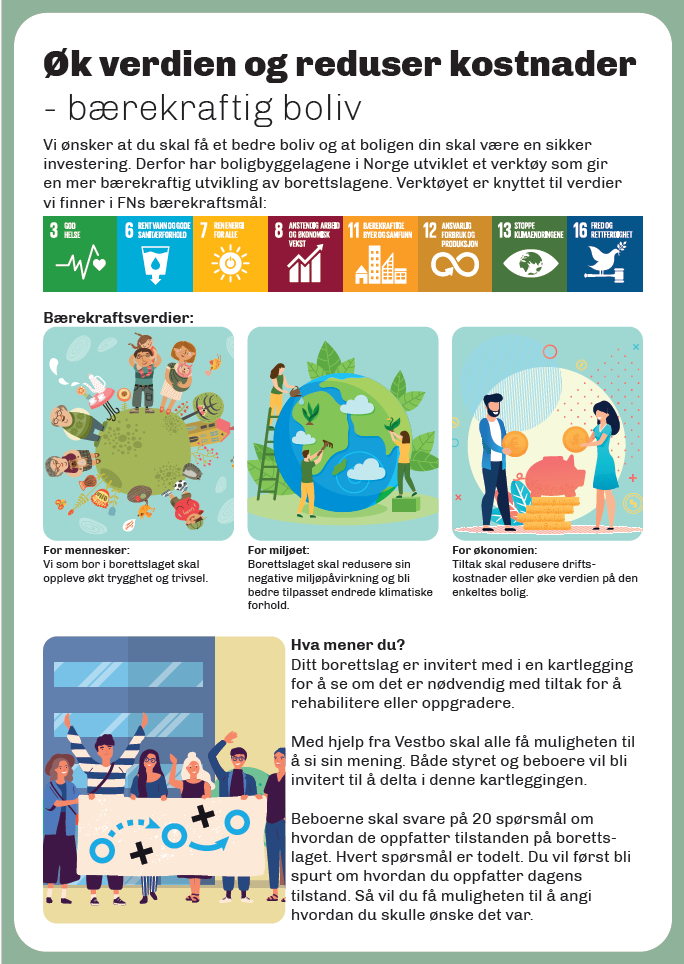 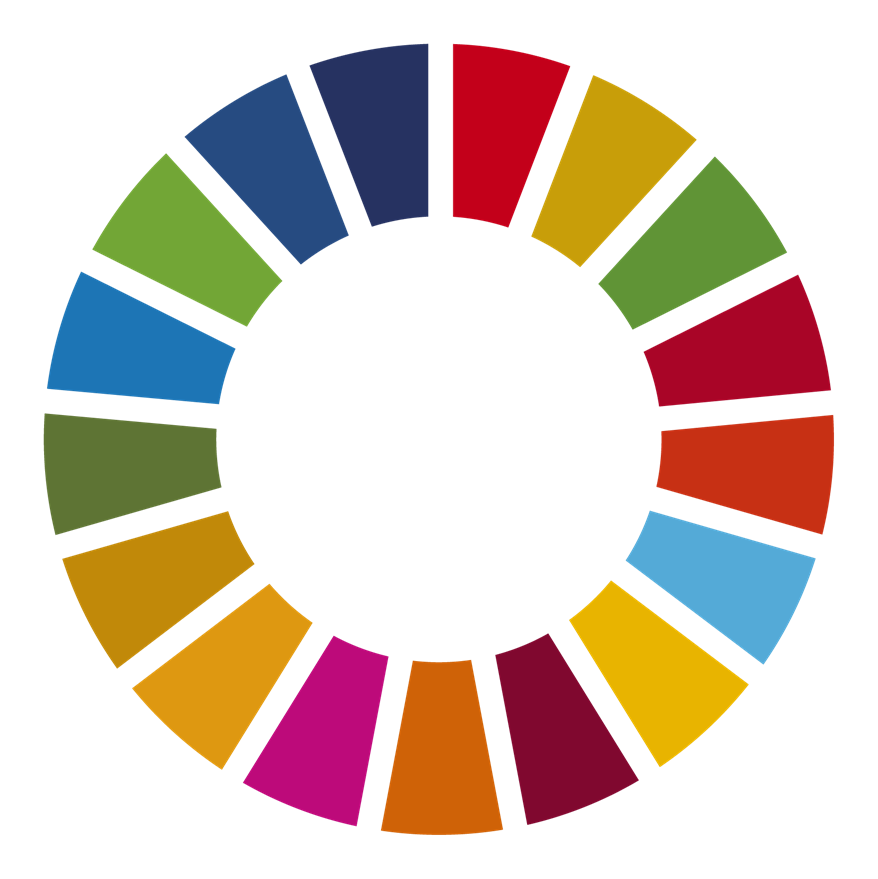 Vestbo bærekraftkartlegging -
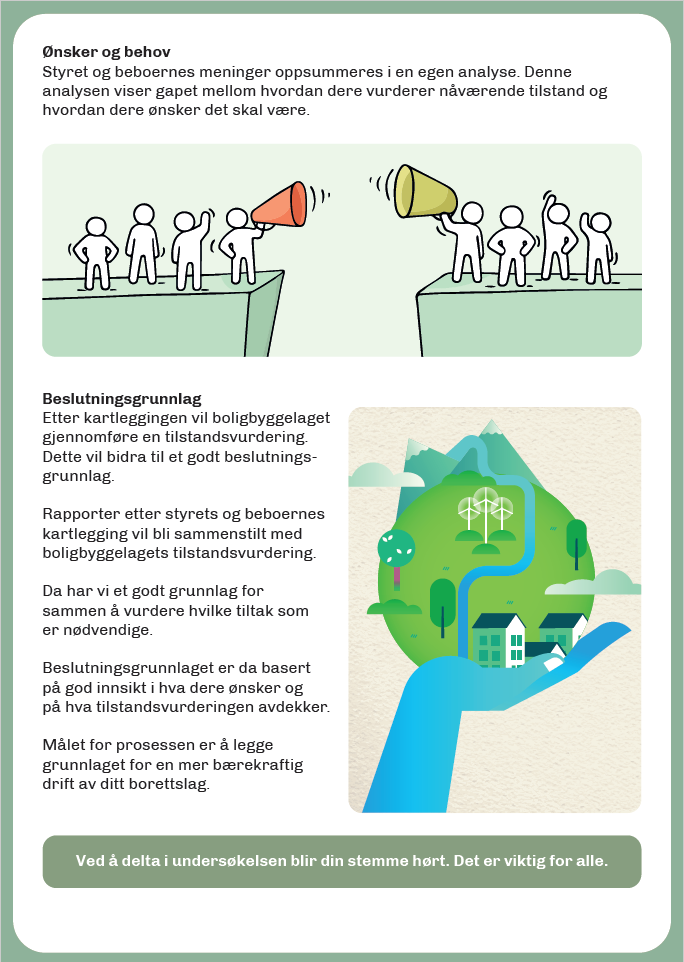 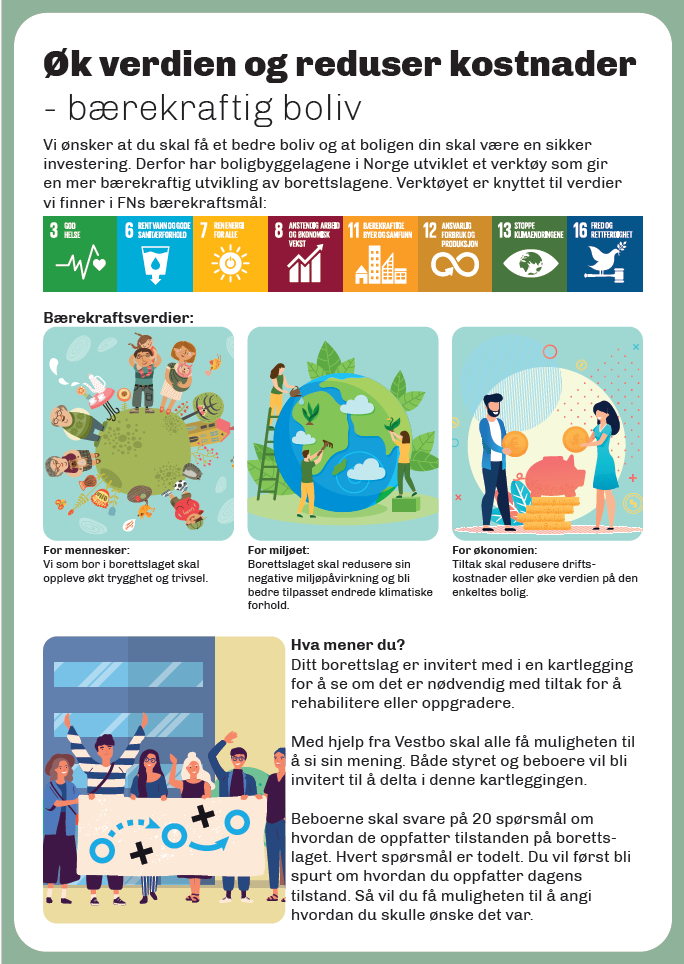 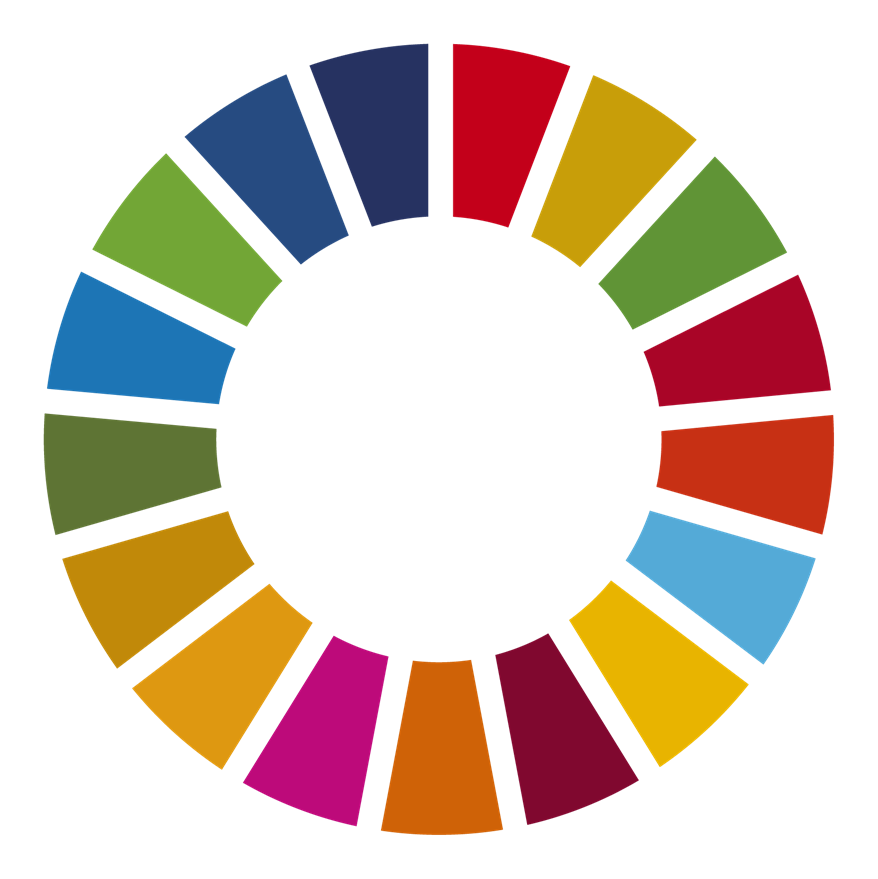 Vestbo bærekraftkartlegging – Barkaleitet BRL
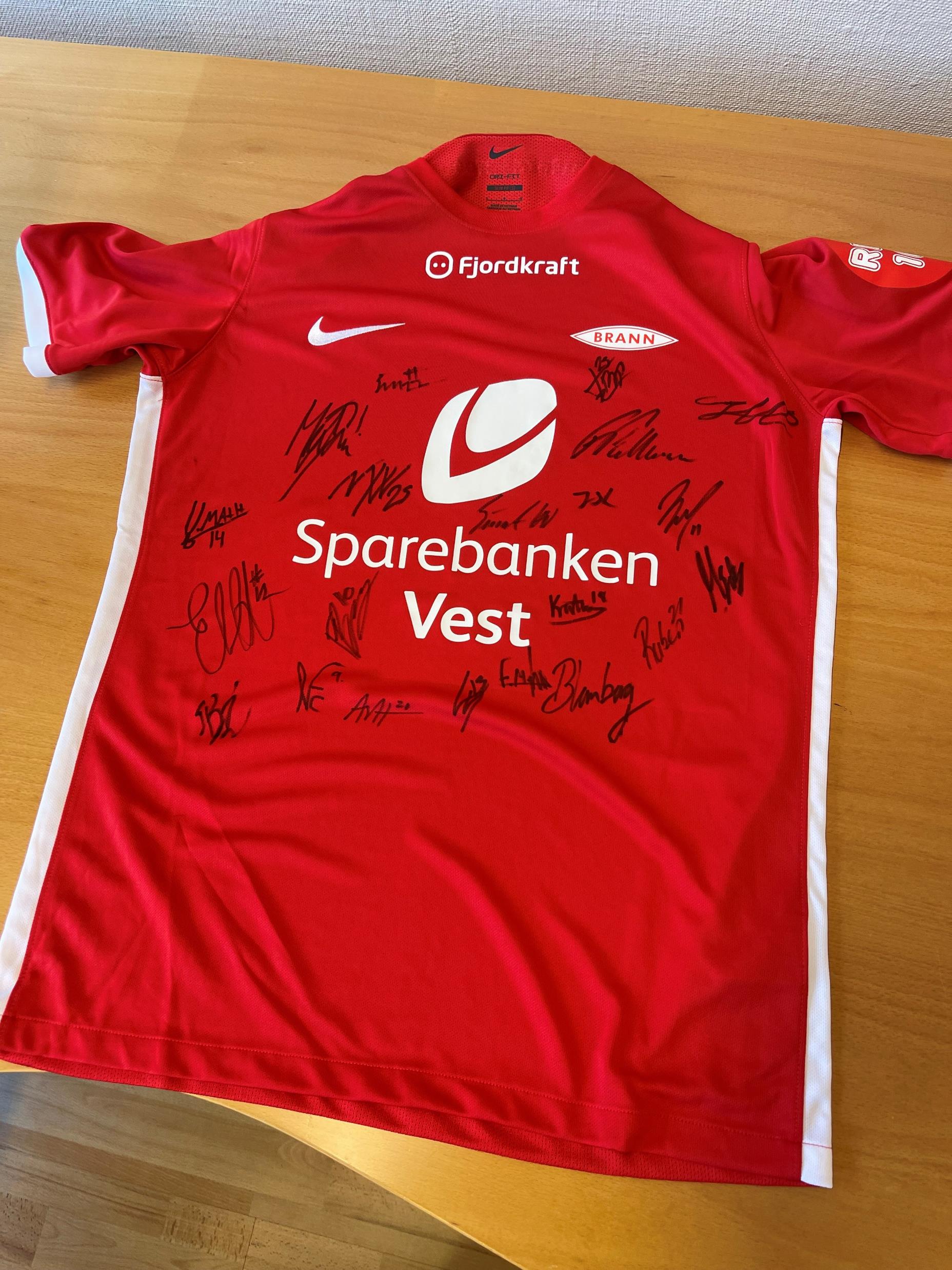 Signert kampdrakt – Grethe Stang
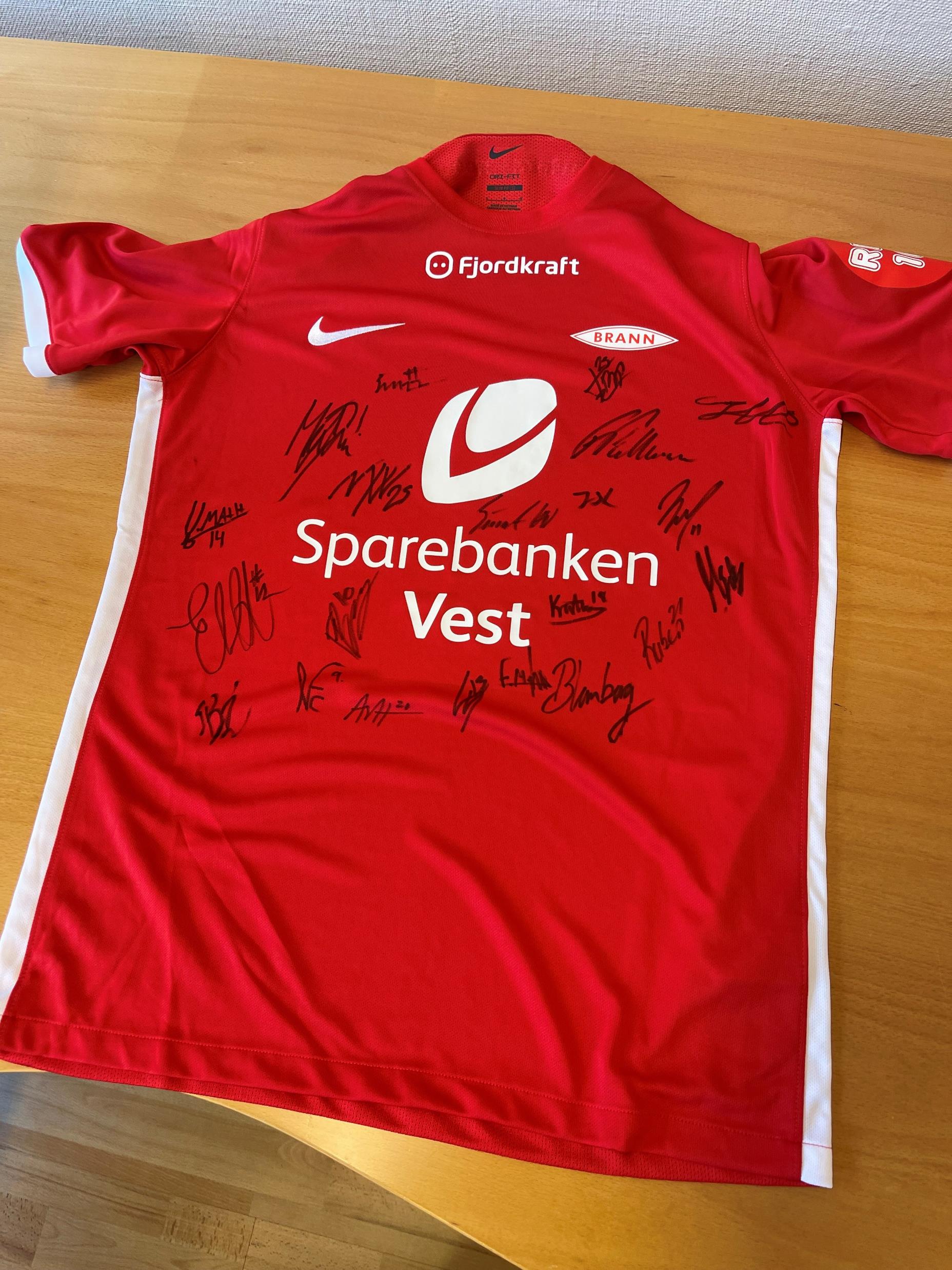 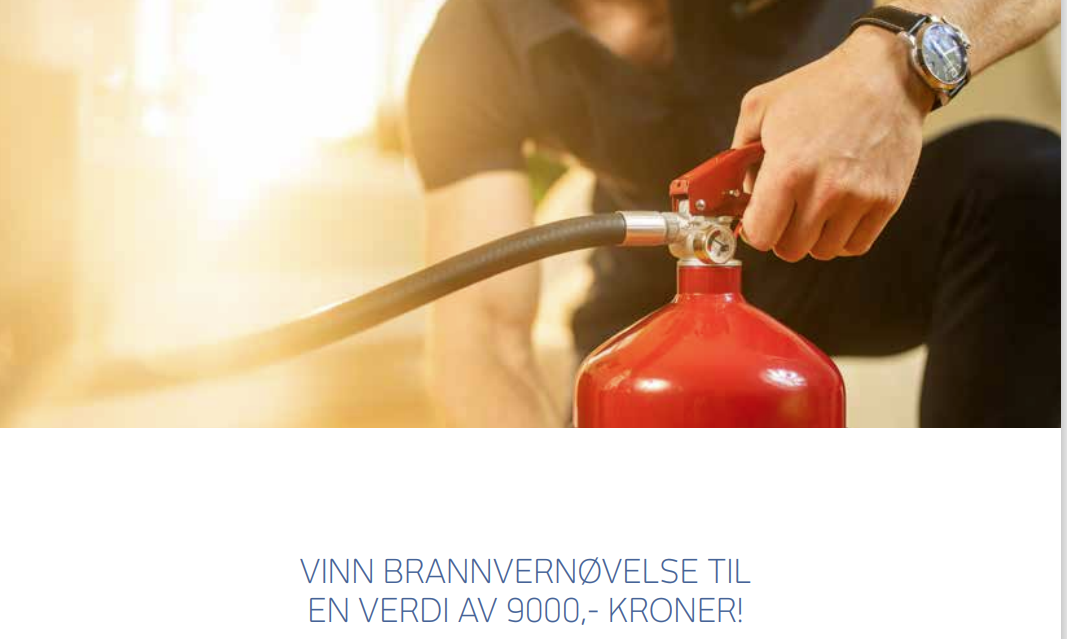 Brannøvelse – Hamrelien BRL
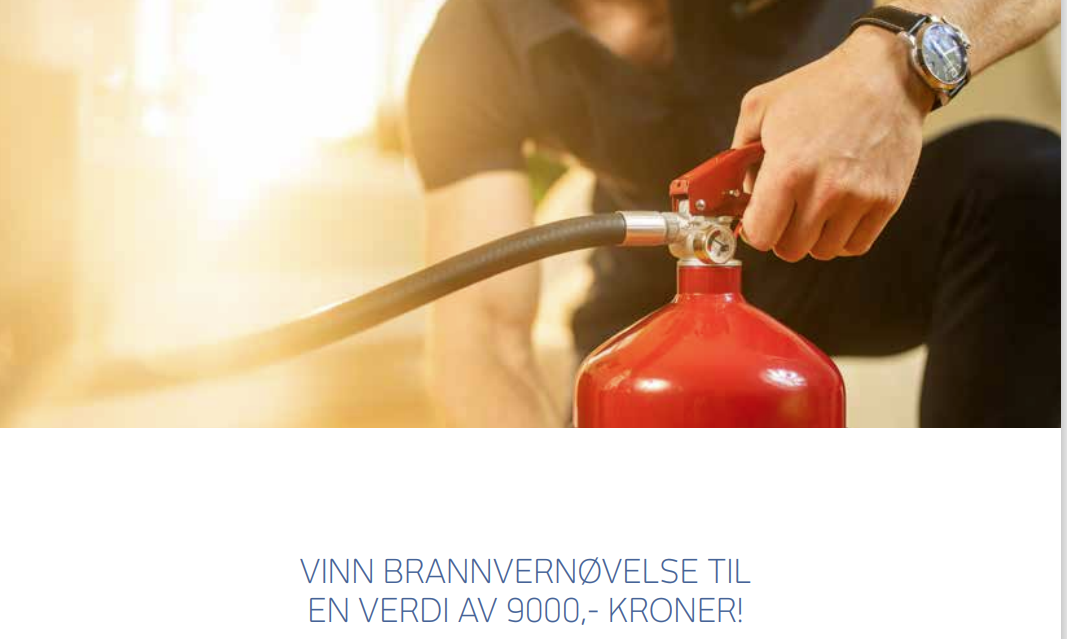 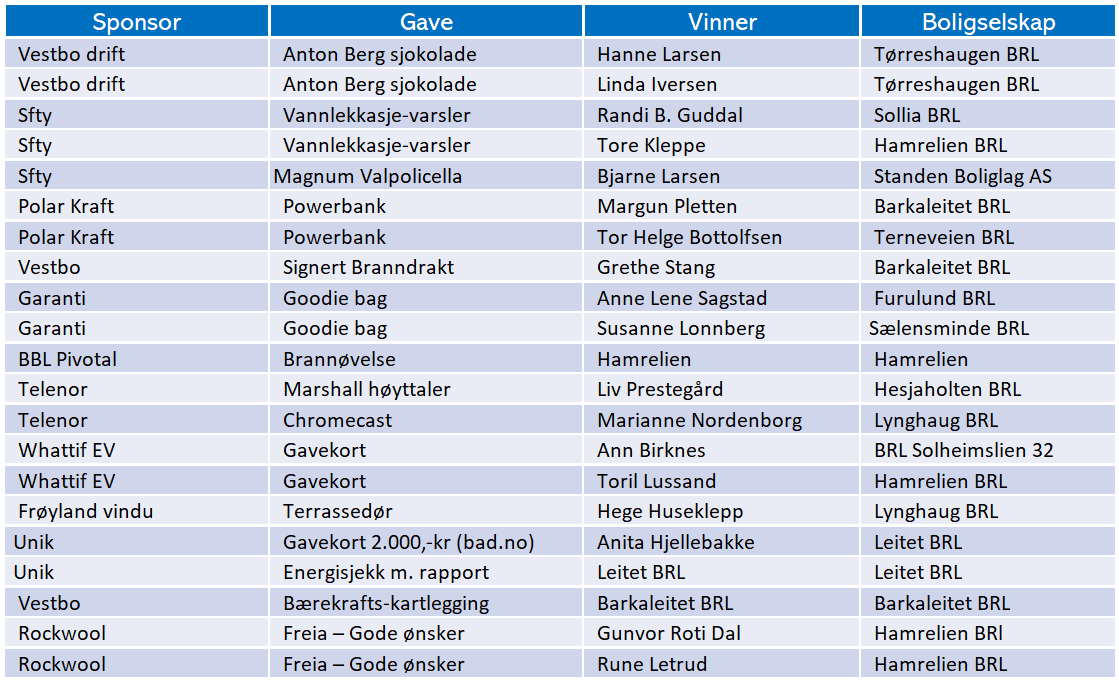 Pakkepause
Oppstart «Sjef i eget liv» Kl. 12:15
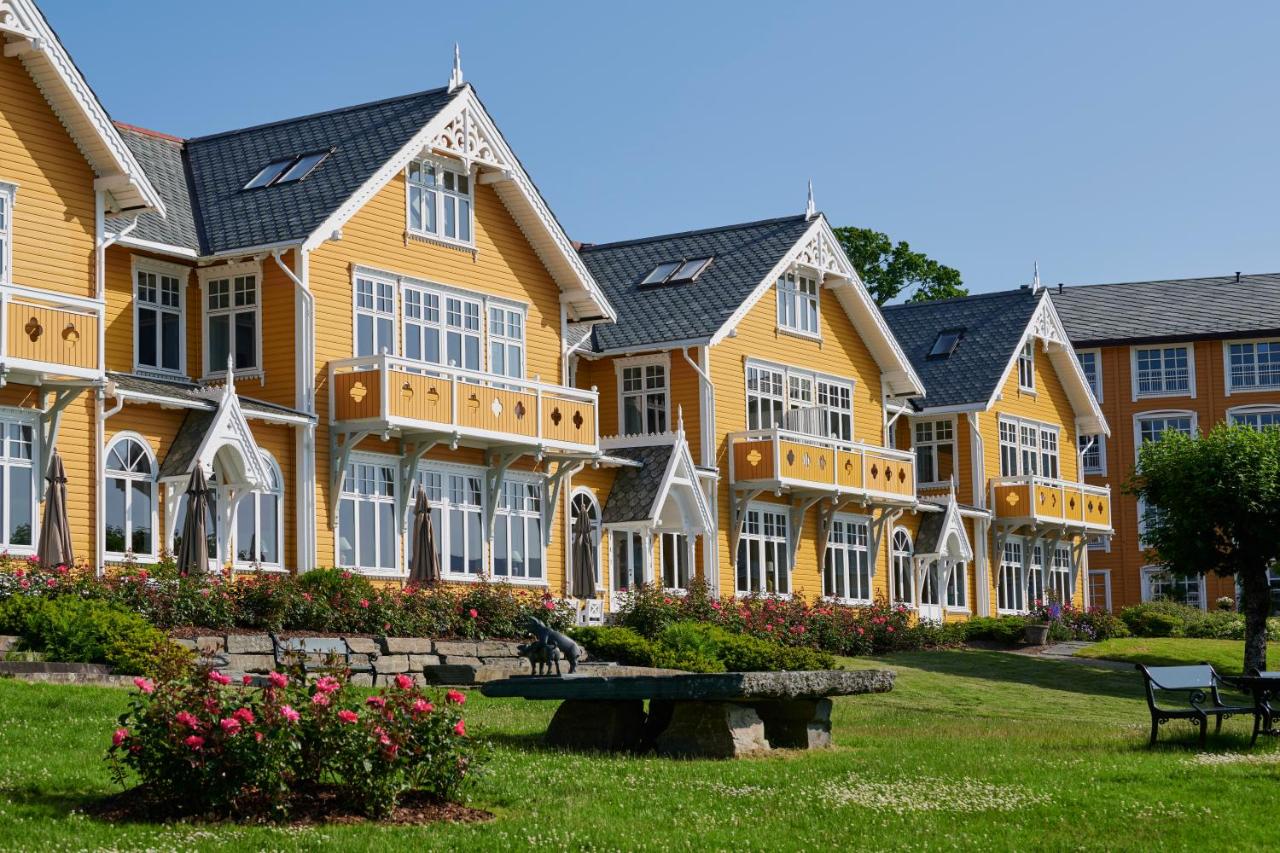 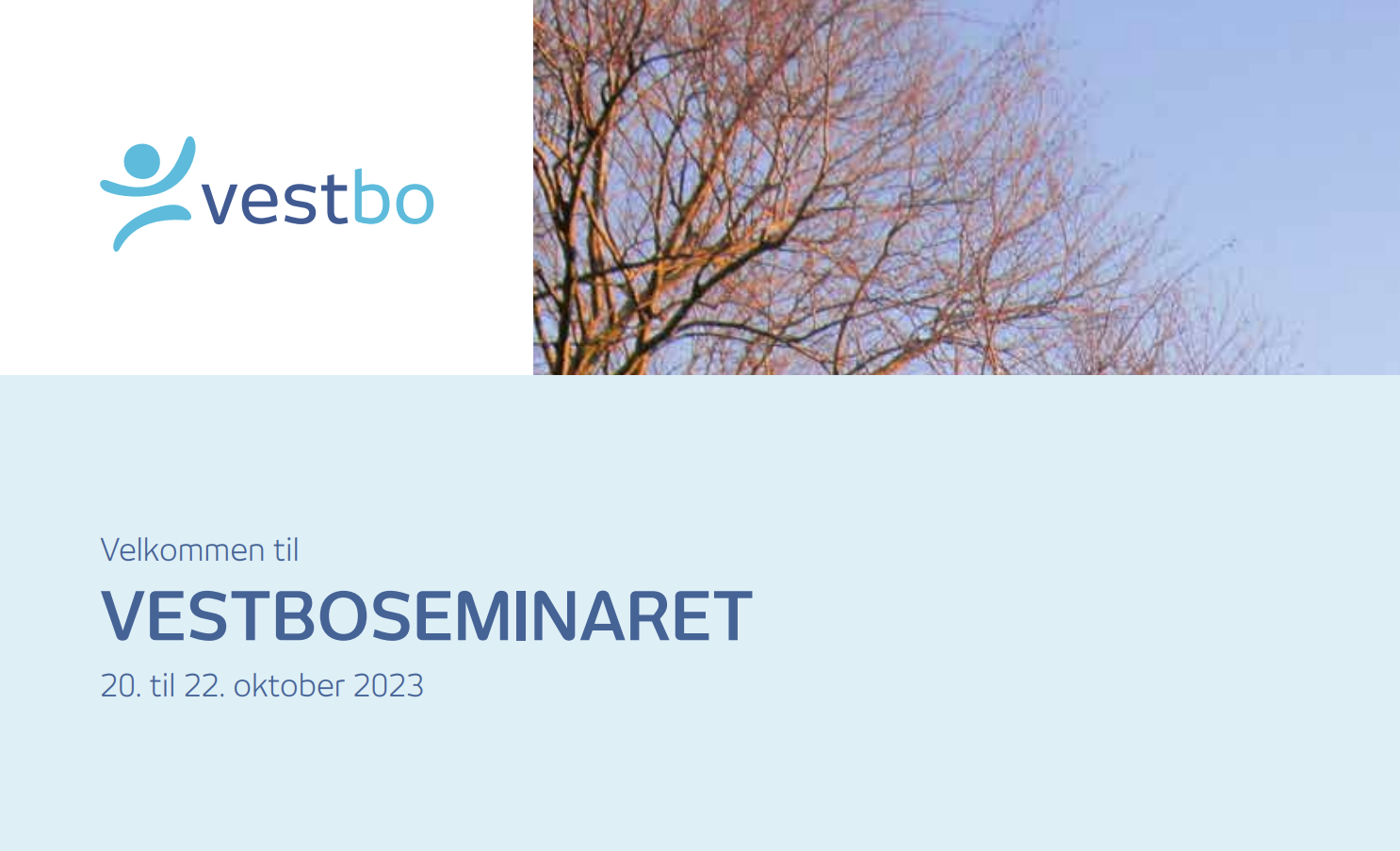 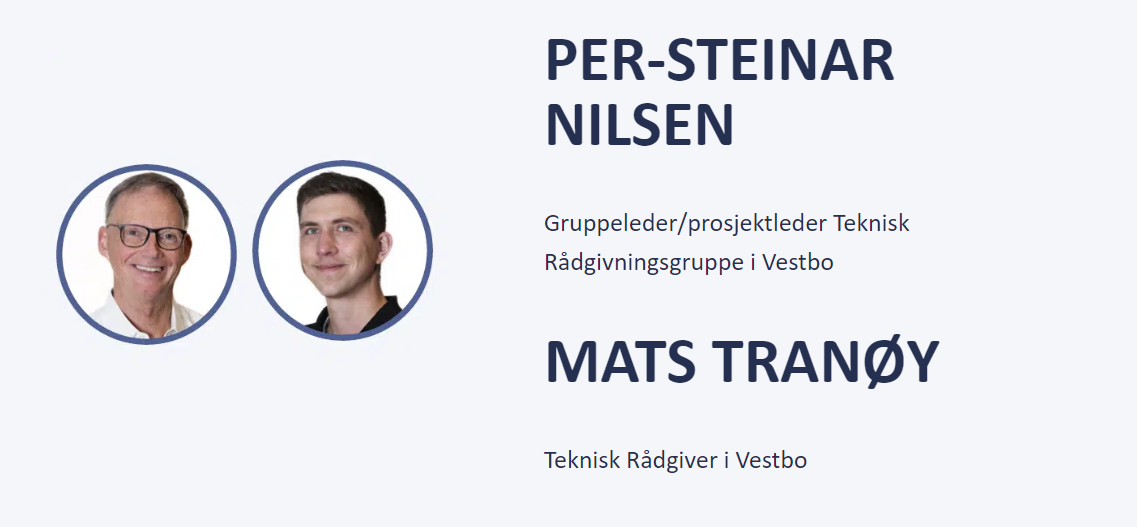 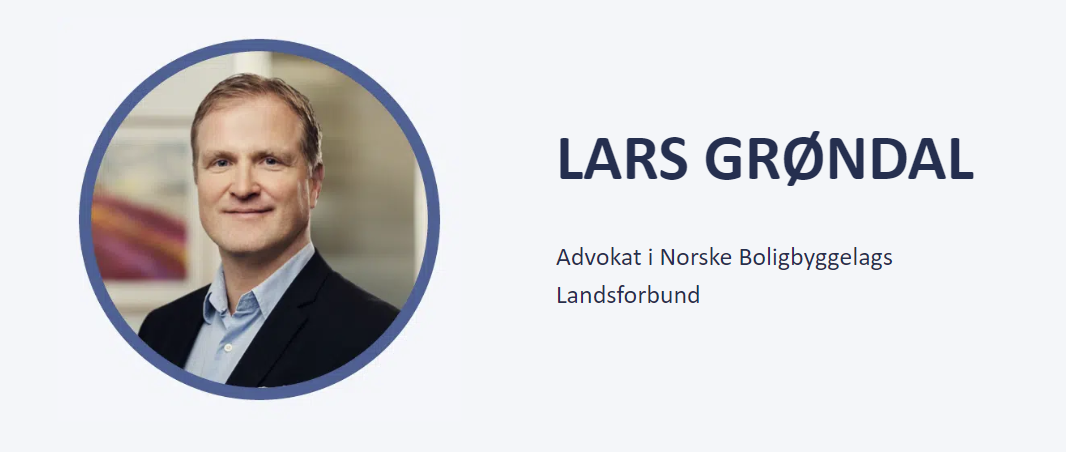 Delseminarer lørdag
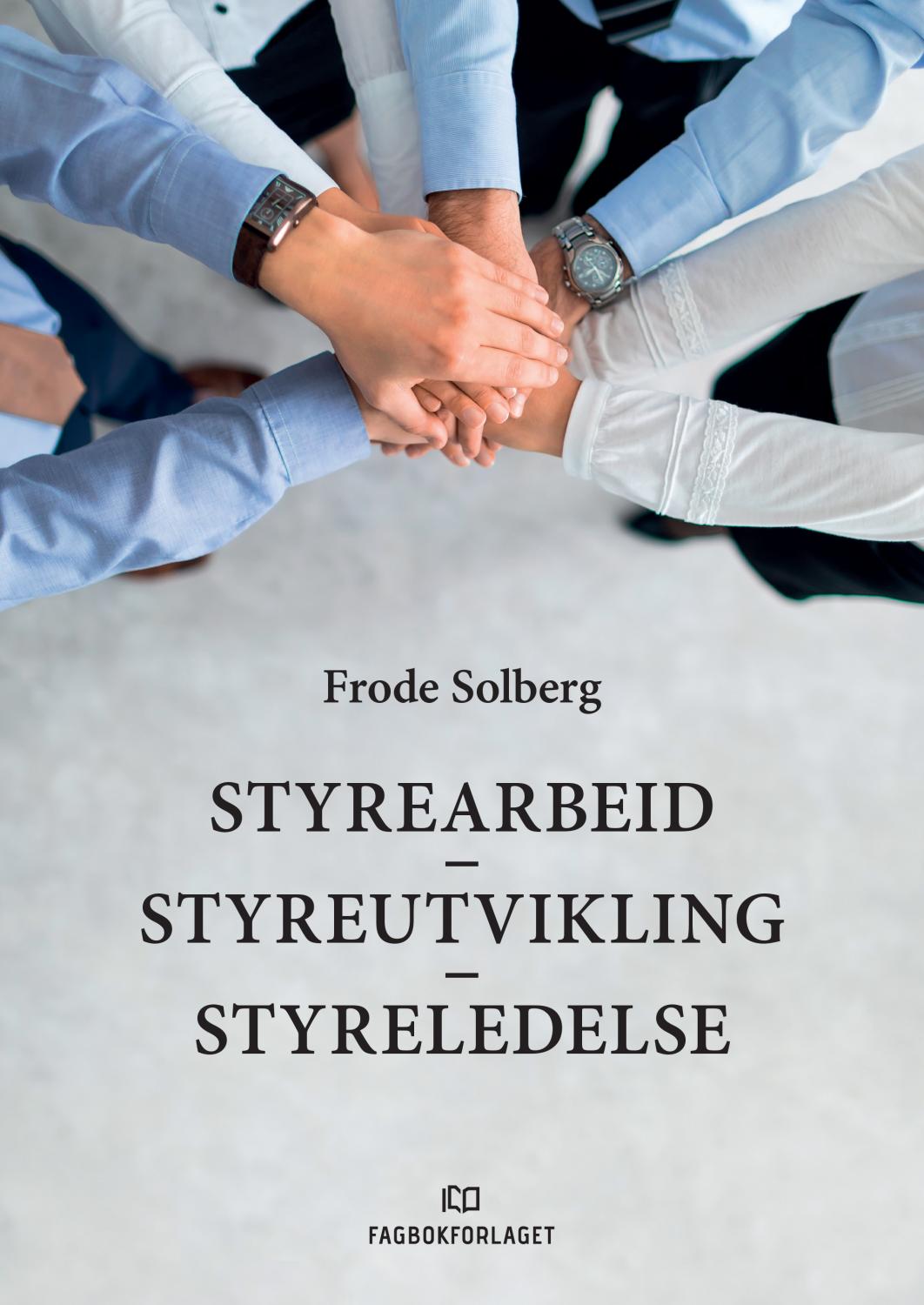 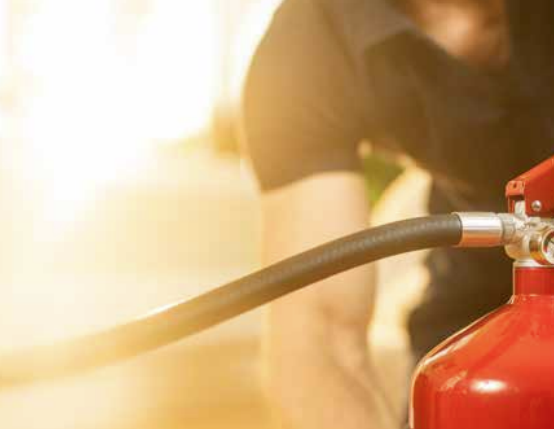 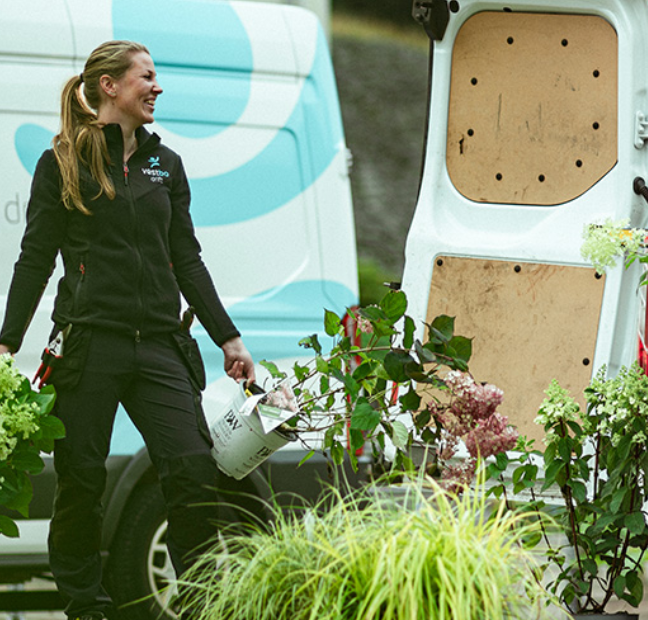 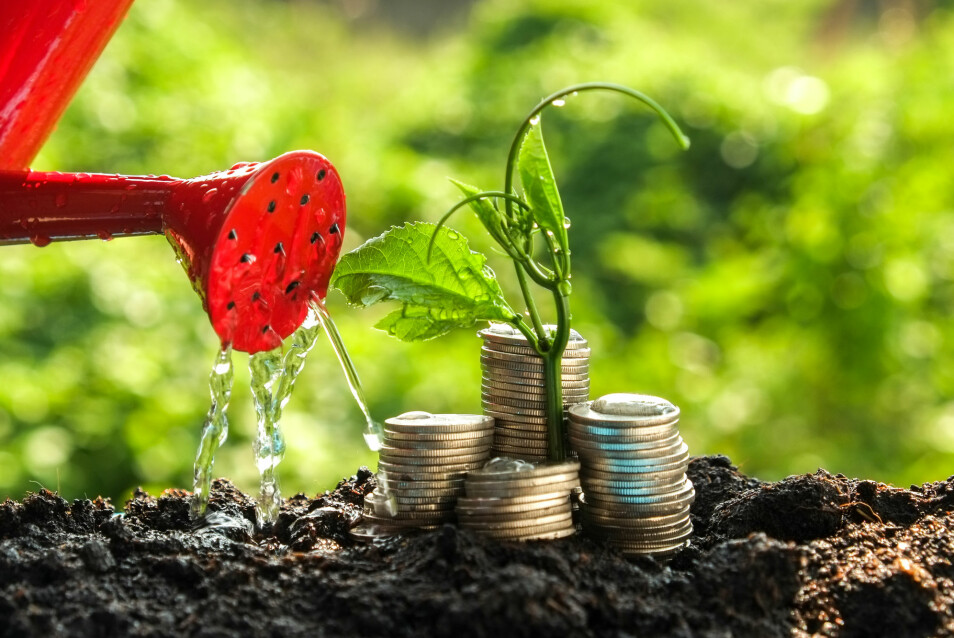 Praktisk styrearbeid
Energi og miljø
Beplantning og bomiljø
Brannforebyggende arbeid
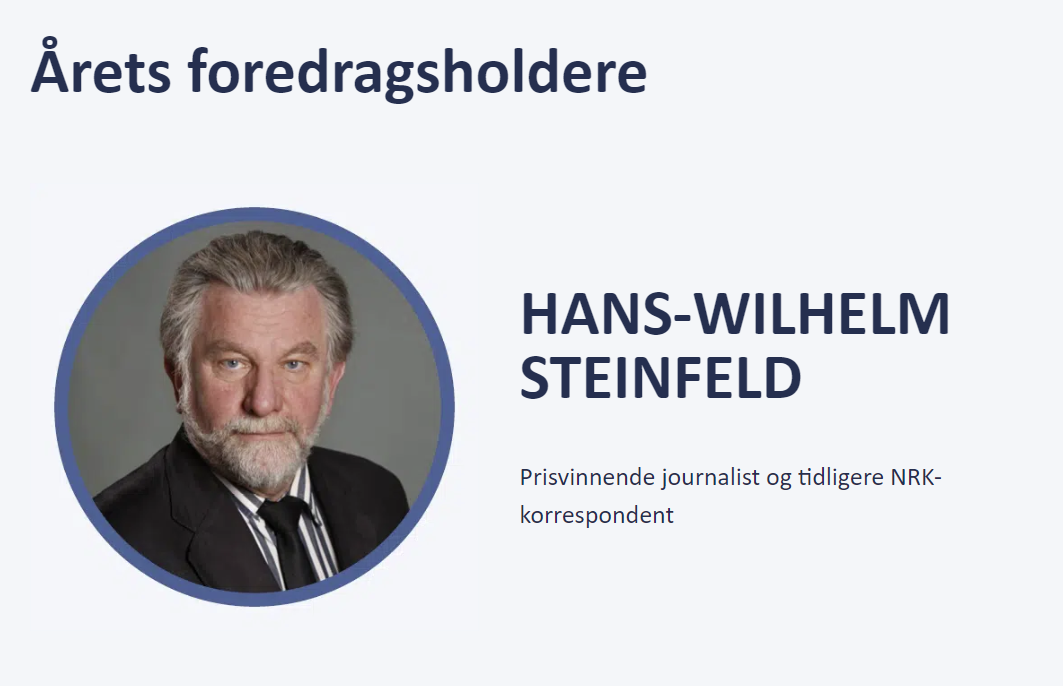 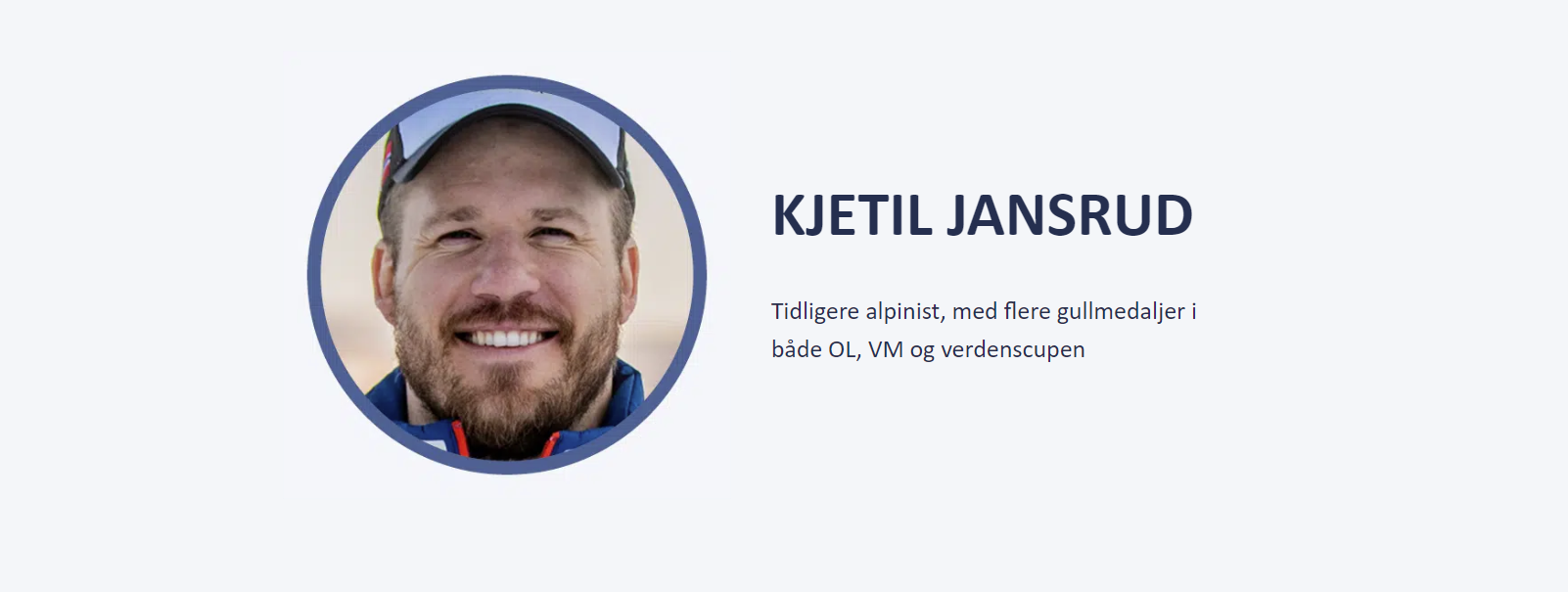 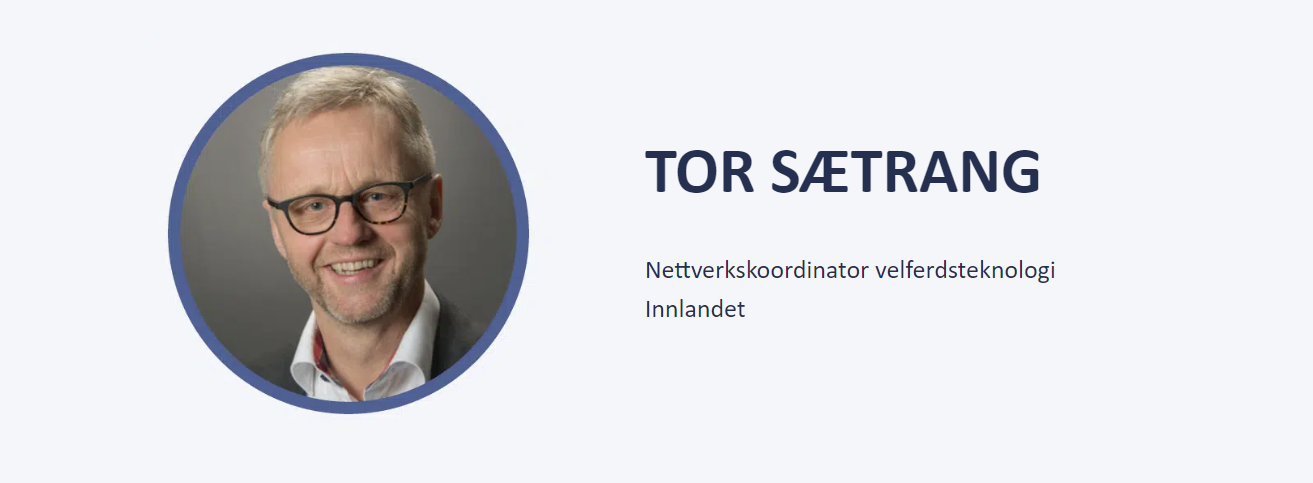 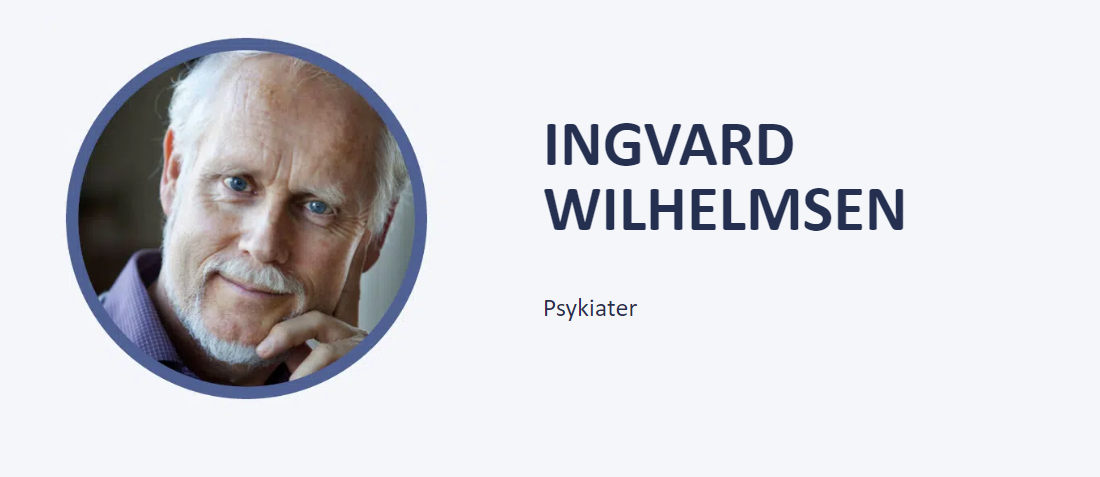 Tilbakemelding
Vi trenger din personlige tilbakemelding for å bli bedre. 

Ris og Ros!
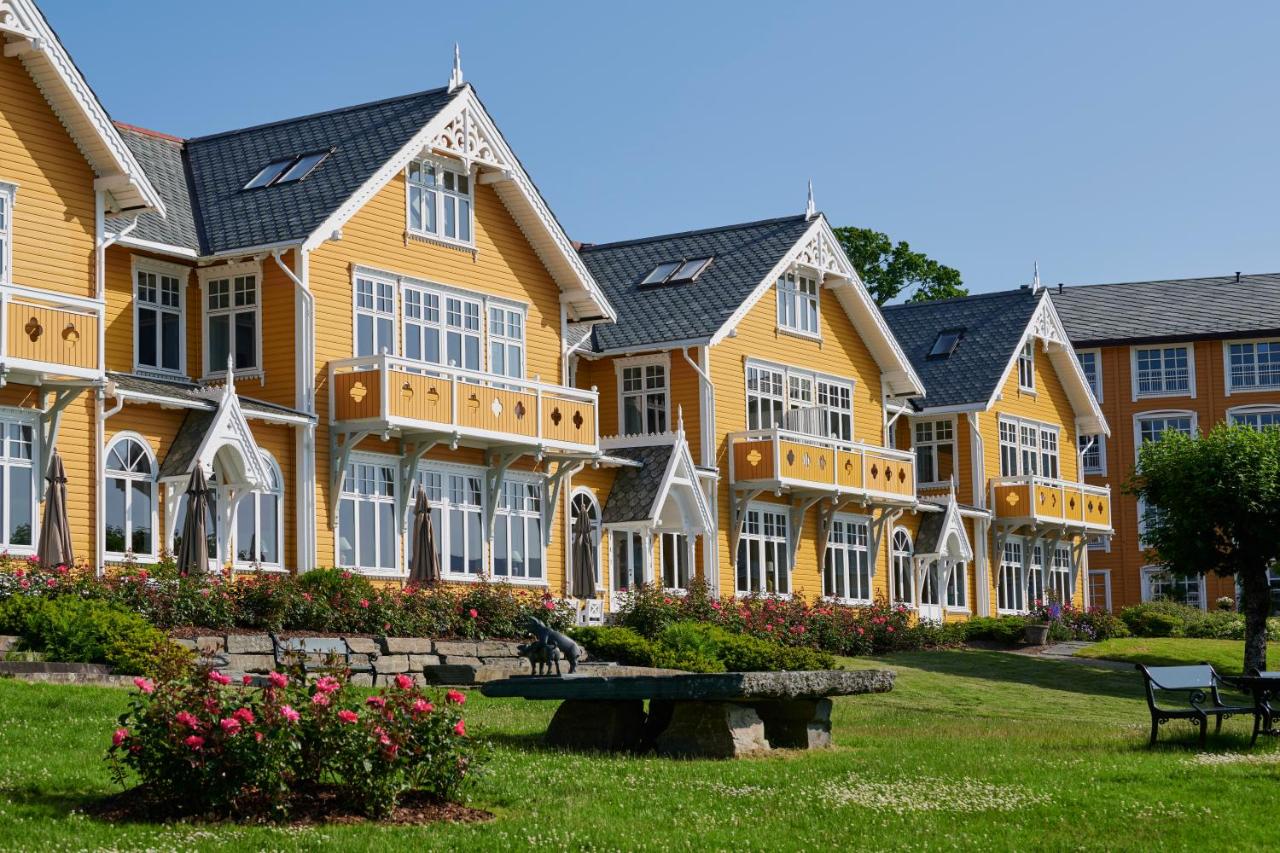 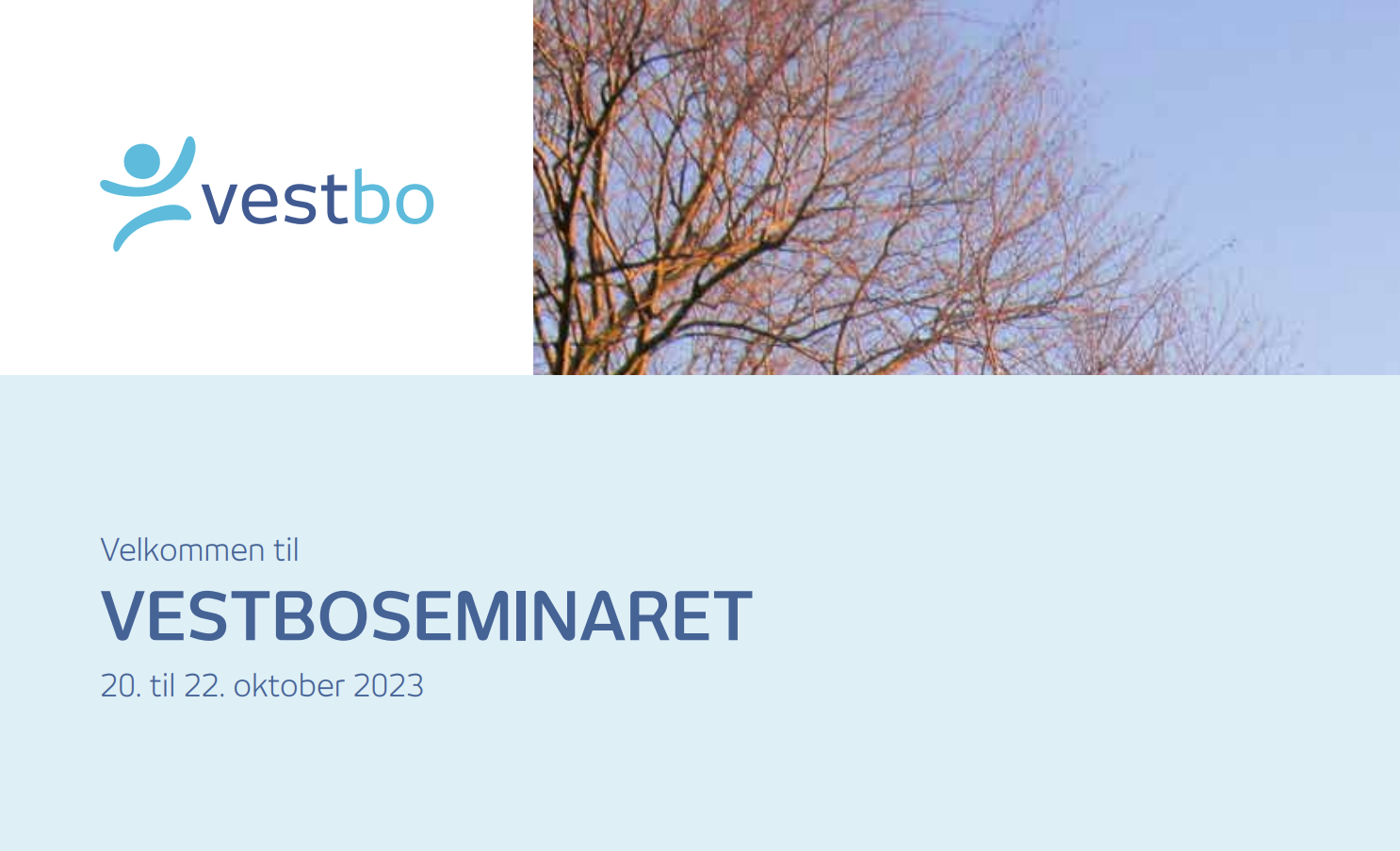